Infographic Pyramid w/ 5 Layers for PowerPoint
Lorem ipsum dolor sit amet, nibh est. A magna maecenas, quam magna nec quis, lorem nunc. Suspendisse viverra sodales mauris, cras pharetra proin egestas arcu erat dolor, at amet.
Lorem ipsum dolor sit amet
05
Lorem ipsum dolor sit amet
04
Lorem ipsum dolor sit amet
03
Lorem ipsum dolor sit amet
02
Lorem ipsum dolor sit amet
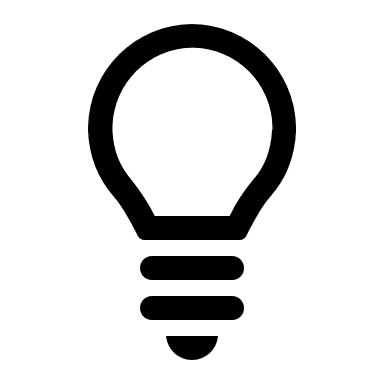 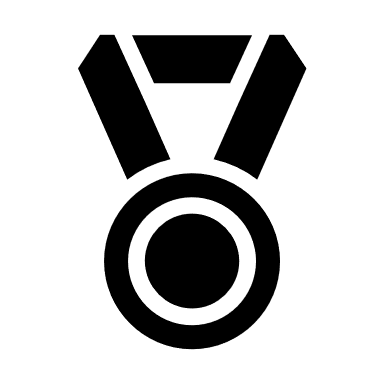 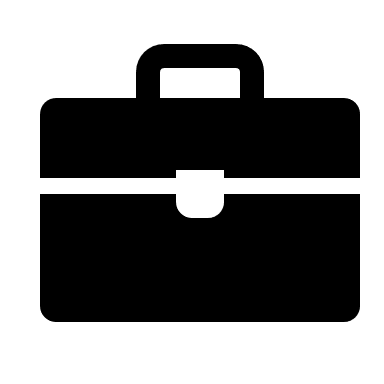 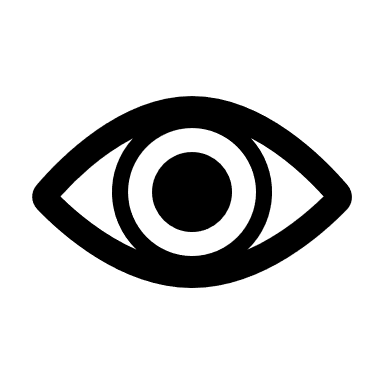 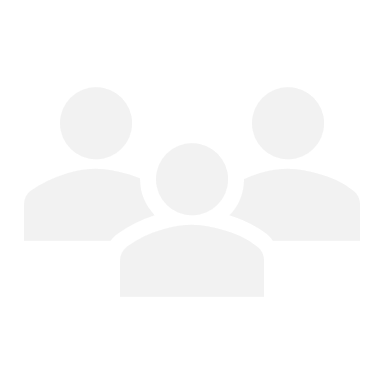 01
[Speaker Notes: © Copyright PresentationGO.com – The free PowerPoint template library]
Infographic Pyramid w/ 5 Layers for PowerPoint
Lorem ipsum dolor sit amet, nibh est. A magna maecenas, quam magna nec quis, lorem nunc. Suspendisse viverra sodales mauris, cras pharetra proin egestas arcu erat dolor, at amet.
Lorem ipsum dolor sit amet
05
Lorem ipsum dolor sit amet
04
Lorem ipsum dolor sit amet
03
Lorem ipsum dolor sit amet
02
Lorem ipsum dolor sit amet
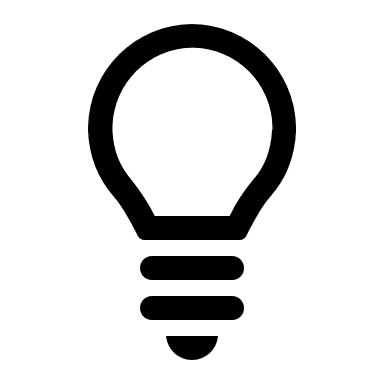 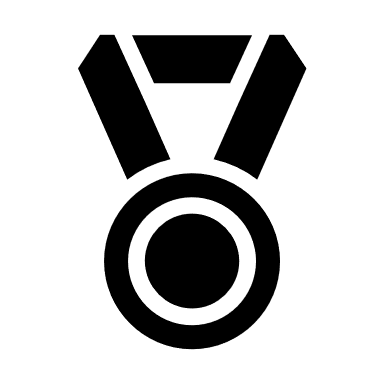 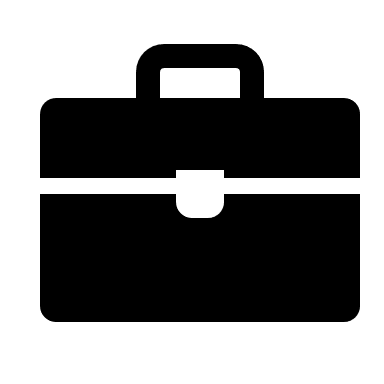 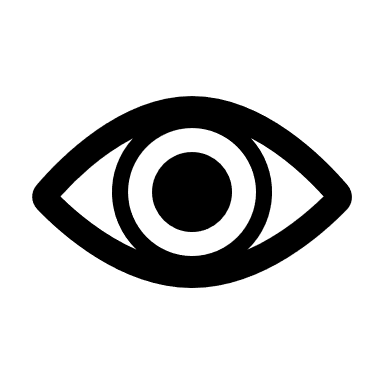 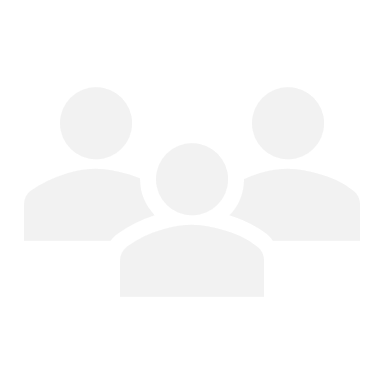 01
[Speaker Notes: © Copyright PresentationGO.com – The free PowerPoint template library]
[Speaker Notes: © Copyright PresentationGO.com – The free PowerPoint template library]